Средства оказаниямедицинской помощи
ОГЛАВЛЕНИЕ
Медицинское имущество
Виды медицинского имущества
Качества материальных средств
Виды средств оказания ПМП
Табельные средства
Виды табельных средств
Аптечка индивидуальная
Гнездо 1
Гнезда 2, 3
Гнезда 4, 5
Гнездо 6
Гнездо 7
Виды аптечек
Аптечка АИ-1
Аптечка АИ-1М
Аптечка  АИ-2
Оглавление
Индивидуальный перевязочный пакет
Применение индивидуального перевязочного пакета
Индивидуальный противохимический пакет ИПП-8
Состав ИПП-8
Применение ИПП-8
Сумка медицинская санитарная
Виды медикаментов
Антисептические средства
Антидоты
Виды антидотов
Значение антидотов
Радиозащитные средства
Подручные средства: 1 2 3 4
Медицинское имущество
При оказании различных видов медицинской помощи используется медицинское имущество. Медицинское имущество – это совокупность специальных материальных средств, предназначенных для: 
оказания медицинской помощи, 
выявления (диагностики), лечения; 
профилактики поражений и заболеваний; 
проведения санитарно – гигиенических и противоэпидемических мероприятий; 
оборудования медицинских учреждений и медицинских формирований.
Виды медицинского имущества
К медицинскому имуществу относятся: 
лекарственные средства; 
иммунобиологические препараты;
 перевязочные средства; 
дезинфекционные, дератизационные и дезинсекционные средства; 
шовный материал; 
предметы ухода за больными; 
медицинская техника; 
химические реактивы; 
лекарственное растительное сырье; 
минеральные воды.
В состав медицинского имущества, используемого для оказания первой медицинской помощи в зонах поражения, должны входить только такие специальные материальные средства, которые являются компактными, малогабаритными, не требующими источников энергообеспечения, всегда готовые к использованию.
Виды средств оказания ПМП
Специальными медицинскими средствами являются табельные и подручные средства оказания первой медицинской помощи.
Табельные средства
Табельными средствами оказания медицинской помощи являются медикаменты, перевязочные средства, кровоостанавливающие жгуты, шины для иммобилизации. Ими обеспечиваются, в соответствии с табелями оснащения, пункты медицинских спасательных центров, а также спасатели спасательных центров, медицинские формирования Всероссийской службы медицины катастроф.
Виды табельных средств
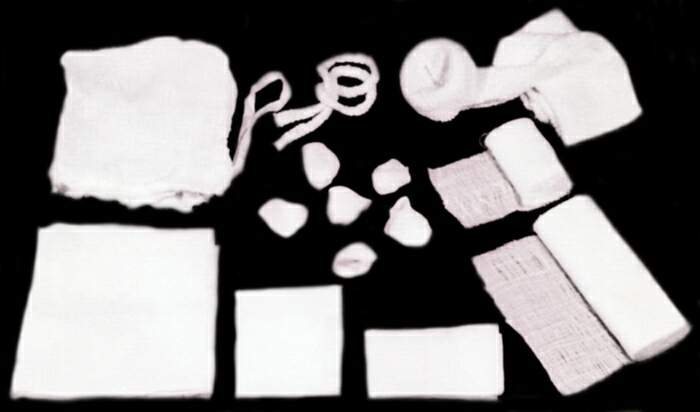 К табельным средствам, предназначенным для оказания первой медицинской помощи, относятся: 
аптечка индивидуальная, 
пакет перевязочный медицинский индивидуальный, 
пакет противохимический индивидуальный, 
сумка медицинская санитарная и др.
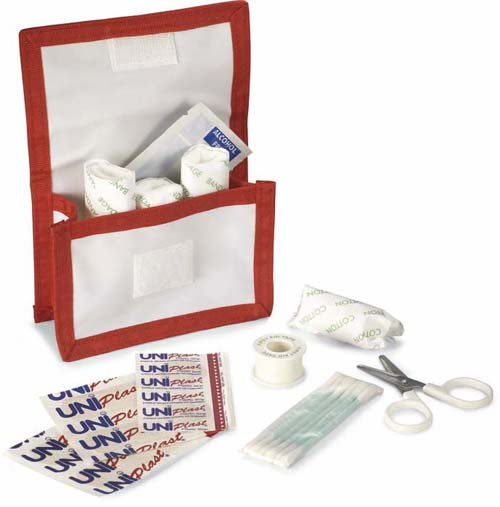 Аптечка индивидуальная
Аптечка индивидуальная представляет собой набор лекарственных средств для оказания самопомощи и взаимопомощи при ранениях, переломах и ожогах (для снятия боли) и предупреждения или ослабления поражения фосфорорганическими ОВ, бактериальными средствами и радиоактивными веществами. Аптечка представляет собой футляр из пластика размером 90х100х20 мм, массой 130 г, в который вложены пластмассовые тюбики и пеналы с препаратами. Препараты вложены в семь гнезд.
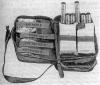 Гнездо 1 аптечки индивидуальной
Гнездо 1 - шприц-тюбик с противоболевым средством (промедолом). Он применяется при ранениях, переломах и ожогах как противоболевое средство. Инъекция внутримышечная. 
Извлеките шприц-тюбик из аптечки. Возьмитесь левой рукой за ребристый ободок, а правой - за корпус тюбика и энергичным вращательным движением поверните его до упора по ходу часовой стрелки. Затем снимите колпачок, защищающий иглу, и, держа шприц-тюбик иглой вверх, выдавите из него воздух до появления капли жидкости на кончике иглы. После этого, не касаясь иглы руками, введите ее в мягкие ткани бедра, руки или ягодицу и выдавите содержимое шприц-тюбика. Извлекайте иглу, не разжимая пальцев. В экстренных случаях укол можно сделать и через одежду.
Гнезда 2, 3 аптечки индивидуальной
Гнездо 2 - средство для предупреждения отравления фосфорорганическими ОВ (тарен) находится в круглом красном пенале. В пенале 6 таблеток. Принимают его по сигналу Химическая тревога - одну таблетку. Затем сразу же надевают противогаз. При появлении и нарастании признаков отравления следует принять еще одну таблетку. Повторно принимать препарат рекомендуется не ранее чем через 5-6 часов. 
Гнездо 3 - противобактериальное средство ©2 (сульфади-метоксин) находится в большом круглом пенале без окраски (14 таблеток). Использовать его следует при желудочно-кишечном расстройстве, возникающем после облучения. В первые сутки принимают 7 таблеток (в один прием), а в последующие двое суток - по 4 таблетки.
Гнезда 4, 5 аптечки индивидуальной
Гнездо 4 - радиозащитное средство ©1 (цистамин) находится в двух восьмигранных пеналах по 6 таблеток в каждом. Этот препарат принимают по сигналу Радиационная опасность 6 таблеток в течение 30-40 минут, запивая водой. При новой угрозе облучения, но не ранее 4-5 часов после первого приема, рекомендуется принять еще 6 таблеток. 
Гнездо 5 - противобактериальное средство ©1 (хлортетра-циклин) находится в двух одинаковых четырехгранных пеналах без окраски по 5 таблеток в каждом. Принимать его следует в случае применения противником бактериальных средств, при инфекционном заболевании, а также при ранениях и ожогах. Сначала принимают содержимое одного пенала (сразу 5 таблеток), а затем через 6 часов принимают содержимое другого пенала (также 5 таблеток).
Гнездо 6 аптечки индивидуальной
Гнездо 6 - радиозащитное средство ©2 (йодистый калий) находится в четырехгранном пенале белого цвета. В пенале 10 таблеток. Принимать его следует по одной таблетке ежедневно в течение 10 дней после выпадения радиоактивных осадков, при употреблении в пищу зараженного молока. Следует учитывать то, что радиозащитные вещества эффективны, если введены в организм за 30-60 минут перед облучением или принятием зараженной пищи и воды. Защитное их воздействие сохраняется в течение 5-6 часов с момента приема. При необходимости рекомендуется повторить прием таблеток.
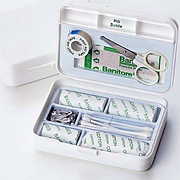 Гнездо 7 аптечки индивидуальной
Гнездо 7 - противорвотное средство (этаперазин) находится в круглом пенале голубого цвета в количестве 5 таблеток. Его принимают по одной таблетке сразу после облучения, а также при появлении тошноты после ушиба головы. Хорошим средством профилактики радиационных поражений являются различные адсорбенты: активированный уголь, сернистый барий и др., которые, вбирая в себя радиоактивные вещества, предотвращают распространение их в организме человека. Примечание. Детям до 8 лет на один прием давать 1/4 дозы взрослого, детям от 8 до 15 лет - 1/2 дозы взрослого из перечисленных средств, кроме радиозащитного средства 2 и противоболевого средства, которые даются в полной дозе.
Виды аптечек
Аптечка индивидуальная может быть выполнена в трех модификациях АИ-1, АИ-1М, АИ-2. Размеры аптечек индивидуальных АИ-1М, АИ-2 и их масса близки к данным аптечки АИ-1. Срок хранения каждой из аптечек – 3 года. В футляр каждой аптечки вложена инструкция по пользованию.
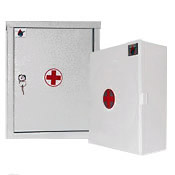 Аптечка АИ-1
Аптечка индивидуальная АИ-1 содержит шприц-тюбик с афином (для защиты от фосфорганических ОВ), шприц-тюбик с промедолом (противоболевое средство), два пенала с цистамином (для профилактики и лечения лучевой болезни), два пенала с тетрациклином (антибиотик) и пенал с этаперазином (противорвотное средство), размещенными в полиэтиленовом футляре массой 95 г и габаритными размерами 91х101х22 мм.
Аптечка АИ-1М
Аптечка индивидуальная АИ-1М имеет почти тот же набор лекарственных средств, что и АИ-1. Ее отличие от аптечки индивидуальной АИ-1 состоит в том, что для защиты от фосфорганических ОВ она содержит два шприц-тюбика с афином, а антибиотик тетрациклин заменен антибиотиком доксициклином.
Аптечка  АИ-2
В состав аптечки индивидуальной АИ-2 входят: шприц-тюбик с промедолом (противоболевое средство); пенал с антидотом тареном (для защиты от фосфорорганических ОВ); два пенала с хлортетрациклином (противобактериальное средство № 1) и пенал с сульфодиметоксином (противобактериальное средство № 2); два пенала с цистамином (радиозащитное средство № 1) и пенал с калием йодистым (радиозащитное средство № 2) для лечения и профилактики лучевой болезни; пенал с этаперазином (противорвотное средство), размещенными в полиэтиленовом футляре.
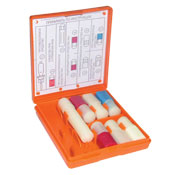 Индивидуальный перевязочный пакет
Индивидуальный перевязочный пакет состоит из бинта шириной 10 см и длиной 7 м и двух ватно-марлевых подушечек размером 17,5х32 см. Одна из подушечек пришита около начала бинта неподвижно, а другую можно передвигать по бинту для удобства наложения повязки. Свернутые подушечки и бинт завернуты в вощеную бумагу и вложены в герметичный чехол из прорезиненной ткани, целлофана или пергаментной бумаги. В пакете имеется булавка, на чехле указаны правила пользования пакетом. При вскрытии пакета нельзя нарушать стерильность поверхности подушечки, которой она прикладывается к ране или месту ожога. Руками можно трогать только поверхность подушечки, прошитую цветными нитками.
Применение индивидуального перевязочного пакета
При необширных поражениях подушечки следуют накладывать одна на другую, при сквозных ранениях подвижную подушечку следует переместить по бинту и закрыть вход в отверстие. На раненую поверхность (при сквозном отверстии – на входное и выходное отверстие) подушечки накладывают внутренней стороной. Окончив бинтование, конец бинта закрепляют булавкой. 
При наложении окклюзионной повязки сначала на рану накладывают кусок материала, не пропускающего воздух (клеенку, прорезиненную оболочку от ППМИ), затем стерильную салфетку или стерильный бинт в 3-4 слоя, далее слой ваты и туго забинтовывают.
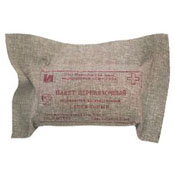 Индивидуальный противохимический пакет ИПП-8
Индивидуальный противохимический пакет ИПП-8 предназначен для обеззараживания капельно-жидких ОВ (отравляющих веществ), попавших на открытые участки тела, одежду, обувь и индивидуальные средства защиты.
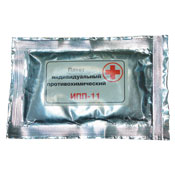 Состав ИПП-8
Пакет состоит из стеклянного флакона с дегазирующим раствором и четырех ватно-марлевых тампонов. Важно бережно хранить пакет, чтобы не повредить стеклянный флакон с жидкостью. Когда необходимо, тампоны смачивают жидкостью из флакона и протирают зараженные участки. В первую очередь обеззараживаются открытые участки кожи, а затем края воротника и манжетов, средства индивидуальной защиты и снаряжение. Жидкость пакета ядовита - она не должна попасть в глаза. Если при обработке жидкостью появляется жжение, то нет необходимости волноваться: оно быстро исчезнет и не повлияет на самочувствие. 
Дегазирующая жидкость способна убивать и микробов, т.е. обладает дезинфицирующими свойствами. Пакет может использоваться при заражении бактериальными средствами. Однако целевое назначение индивидуального противохимического пакета - это проведение частичной санитарной обработки при заражении отравляющими веществами.
Применение ИПП-8
При отсутствии ИПП-8 капельно-жидкие ОВ обезвреживаются раствором, приготовленным из одного литра 3%-ного раствора перекиси водорода и 30 г едкого натра. Едкий натр можно заменить силикатным клеем (150 г клея на 1 литр 3%-ной перекиси водорода). Способ применения раствора такой же, как и жидкости из ИПП-8. При обращении с сухим едким натром нужно следить, чтобы он не попал в глаза и на кожу.
При пользовании ИПП-8 надо иметь в виду, что жидкость из него можно применять для обеззараживания ОВ, попавших на кожу, только у детей от 7 лет и старше; для обработки кожи у детей от 1,5 до 7 лет следует использовать щелочно-перекисную рецептуру.
Сумка медицинская санитарная
Сумка медицинская санитарная представляет собой совокупность предметов медицинского имущества, предназначенных для оказания первой медицинской помощи, находящихся в специальной таре (сумке), комплектуется различными видами перевязочного материала (бинтами марлевыми стерильными, салфетками стерильными малыми и большими, косынками медицинскими перевязочными); ватой гигроскопической и нестерильной в пачках; пакетами перевязочными медицинскими индивидуальными; жгутами кровоостанавливающими; 5 % раствором настойки йода в ампулах; ампулами с раствором аммиака и др.
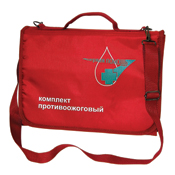 Виды медикаментов
К медикаментам, используемым при оказании первой медицинской помощи, относятся:
антисептические средства, 
антидоты, 
радиозащитные средства, 
противоболевые средства и др.
Антисептические средства
Наиболее распространенными антисептическими средствами являются: 5 % раствор йода, которым смазывают кожу вокруг ран и обеззараживают руки; 0,1 – 0,5 % раствор калия перманганата, применяемого для полоскания полости рта и промывания желудка при отравлениях фосфором, солями синильной кислоты, алкалоидами; 3 % раствор перекиси водорода – для дезинфекции, очищения загрязненных ран, оказывает также кровоостанавливающее действие; 70 % раствор спирта этилового – используется как обеззараживающее и раздражающее наружное средство и для согревающих компрессов; фурацилин, хлорамин, хлорная известь применяются как дезинфицирующее средство.
Антидоты
Для лечения поражений отравляющими веществами, попавшими в организм, используются противоядия – антидоты. Антидоты – это лекарственные средства (медикаменты), обезвреживающие яд в организме путем химического или физико-химического взаимодействия с ядом в процессе физических или химических превращений, либо уменьшающие вызванные ядом патологические нарушения в организме. Примером антидота, действующего на основе физико-химического взаимодействия с ядом, является активированный уголь. Перманганат калия, упомянутый как антисептическое средство, употребляется также в качестве антидота для обеззараживания яда путем химического взаимодействия с ним в организме.
Виды антидотов
При оказании первой медицинской помощи используют антидоты. В качестве антидотов при химических поражениях применяют: 
а) Зарином, зоманом - вводимый подкожно или внутримышечно атропин, афин или будаксин из шприц-тюбика однократного или многократного использования, входящие в состав в аптечки индивидуальной АИ-1 (АИ-1М), вместо них принимают 1-2 таблетки тарена из гнезда №2 аптечки АИ-2; 
б) Азотистыми ипритами, ипритом, люизитом – капли и аэрозоли, попавшие на кожу, удаляют ватным тампоном и обрабатывают эти места раствором из ИПП-8; 
в) синильной кислотой, бромцеаном и хлорцеаном – раздавливают ампулу с амилнитритом и вводят под противогаз или подносят к носу (рту), при этом рекомендуют использовать не более 2-х ампул.
Значение антидотов
Применение антидотов существенно сокращает период выздоровления пораженных. Профилактическое использование антидотов в комплексе со средствами индивидуальной защиты повышает защищенность человека от АХОВ (аварийными химически опасными веществами).
Радиозащитные средства
Особую группу медикаментов, применяемых при оказании первой медицинской помощи, составляют радиозащитные средства (их называют также противолучевые средства, радиопротекторы). Радиозащитные средства – это лекарственные средства, повышающие устойчивость организма к действию ионизирующего излучения, они применяются для профилактики радиационных поражений и лучевой болезни. Например, меркамина гидрохлорид, цистамина гидрохлорид, мексамин, батилол.
Подручные средства
Подручными являются средства, которые используются для оказания медицинской помощи при отсутствии табельных, и обеспечивают их замену. К ним относятся некоторые лекарственные растения; ткани и белье для перевязок при ранах и ожогах; брючные ремни, пояса, платки, шарфы, которые могут быть использованы для остановки артериального кровотечения вместо жгута; фанерные полоски, доски, палки и другие предметы, применяемые вместо шин и т.д.
Подручные средства 1
КРОВООСТАНАВЛИВАЮЩИЙ ЖГУТ:
Поясной ремень, галстук, косынка, шарф, кашне, лента для бантов.
Ремешок сумочки, ранца, школьного портфеля.
Шнур электробритвы, аудио и видеоаппаратуры, оргтехники.
Обшлаг верхней одежды, тканевой шов юбки и брюк, свернутый скотч, полиэтилен.
Веревки, кабели, провода, проволока, тросы, канаты.
Растяжки, стропы, фалы, шнур от куртки (ветровки) рюкзака, палатки.
ХИРУРГИЧЕСКИЙ ИНСТРУМЕНТ:
Маникюрный набор, лезвия, извлеченные из станков для бритья, перочинный нож. Зубочистка, шило, соломинка для коктейля, стебли камыша, тростника, бамбука.
Подручные средства 2
ПЕРЕВЯЗОЧНЫЕ СРЕДСТВА:
Нижнее и верхнее белье, рубашки, платья разорвать на лоскуты.
Простыни, наволочки, полотенца, флаги, транспаранты, парус, палатка.
Запас гигиенических средств: вата, носовые платки и др.
ДЕЗИНФЕКЦИЯ РАН:
Алкогольные напитки, одеколон, духи, туалетная вода.
Раскаленное лезвие ножа, металлической обшивки, съемных деталей, проволока.
ДЕЗИНФЕКЦИЯ ИНСТРУМЕНТОВ:
Огонь, кипяток, алкоголь.
Подручные средства 3
ПРИ ТРАВМЕ ПОЗВОНОЧНИКА:
Забор, доски, фанера, штакетник, панели ПВХ, пластик, постформинг, крышка стола, шкафа, снятая с петель дверь, листы жести, более толстого металла, плоский шифер. 
ПРИ ПЕРЕЛОМЕ:
Рейки, палки, штакетник, ветви, пучки стеблей, прутья, проволока, арматура.
Листы пластика, картон, фанера, плотно скатанная одежда, трость, зонтик, лыжи.
Ложка, вилка, лезвие ножа, пилка для ногтей.
Папки, файлы, дискеты, коробки компакт дисков.
Перелом нижней конечности - привязать (прибинтовать) поврежденную ногу к здоровой.
Перелом верхней конечности - привязать поврежденную руку к туловищу.
Подручные средства 4
ДЛЯ НОСИЛОК:
Вставить палки (ветви, лыжи, весла и т.п.):
в рукава нескольких курток, ветровок, пиджаков, свитеров, смокингов, пальто, плаща,
в юбку или платье из плотной ткани, чехол сидения машины,
в отверстия спального мешка, фрагмента паруса. 
СПАСАТЕЛЬНЫЙ КРУГ:
Полиэтиленовые пакеты и сумки, кусок парусины свернутой в мешок.
Пустые пластиковые бутылки, канистры, емкости, обломки пенопласта.
Куртка, застегнутая до подбородка на молнию (откинуться на спину и хлопающими движениями нижним краем куртки по воде, наполнить ее воздухом; опустить нижний край под воду).
ТЕСТ
Вопрос 1. 
Как называется комплекс медицинских мероприятий, выполненных на месте поражения преимущественно в порядке само- и взаимопомощи, а также участниками аварийно-спасательных работ с использованием табельных и подручных средств? 
Варианты ответов: 
1. Первой медицинской помощью. 
2. Доврачебной медицинской помощью. 
3. Первой врачебной помощью.
ОТВЕТ
ВЕРНО
ОТВЕТ
НЕВЕРНО
Вопрос 2
Вопрос 2. 
Для чего используется 5 % раствор йода? 
Варианты ответов: 
1. Обеззараживание ран. 
2. Полоскания полости рта. 
3. Согревающие компрессы.
ОТВЕТ
ВЕРНО
ОТВЕТ
НЕВЕРНО
Вопрос 3
Вопрос 3. 
Йодистый калий – это… 
Варианты ответов: 
1.обезболивающее средство 
2.противорвотное средство 
3.радиозащитное средство
ОТВЕТ
ВЕРНО
ОТВЕТ
НЕВЕРНО
Вопрос 4
Вопрос 4. 
В каком гнезде аптечки находится противорвотное средство? 
Варианты ответов: 
1.гнездо 3 
2.гнездо 7 
3.гнездо 5
ОТВЕТ
ВЕРНО
ОТВЕТ
НЕВЕРНО
Вопрос 5
Вопрос 5. 
Чем является тетрациклин? 
Варианты ответов: 
1. противорвотное  средство
2. противоболевое средство
3. антибиотик
ОТВЕТ
ВЕРНО
ОТВЕТ
НЕВЕРНО
Вопрос 6
Вопрос 6. 
Что такое радиопротекторы? 
Варианты ответов: 
1.табельные средства 
2.радиозащитные средства 
3.медикаменты
ОТВЕТ
ВЕРНО
ОТВЕТ
НЕВЕРНО
Вопрос 7
Вопрос 7. 
Что является примером противоядия (антидота)? 
Варианты ответов: 
1.этаперазин 
2.перекись водорода 
3.активированный уголь
ОТВЕТ
ВЕРНО
ОТВЕТ
НЕВЕРНО
Вопрос 8
Вопрос 8. 
Из чего состоит перевязочный пакет? 
Варианты ответов: 
1.бинт, 2 ватно-марлевые подушечки, булавка, чехол  
2. бинт, вата, булавка, чехол
3. бинт, ватные подушечки, чехол
ОТВЕТ
ВЕРНО
ОТВЕТ
НЕВЕРНО
Вопрос 9
Вопрос 9. 
Аптечка какого вида содержит 2 шприц-тюбика с асфином? 
Варианты ответов: 
1.АИ-2 
2.АИ-1М 
3. АИ-1
ОТВЕТ
ВЕРНО
ОТВЕТ
НЕВЕРНО
Вопрос 10
Вопрос 10. 
Сколько гнезд имеет аптечка индивидуальная? 
Варианты ответов: 
1.6 гнезд 
2.7 гнезд 
3.10 гнезд
ОТВЕТ
ВЕРНО
ОТВЕТ
НЕВЕРНО